Upload Tugas paper di Turnitin sekaligus cek plagiasi
www.turnitin.com
Klik Create Account
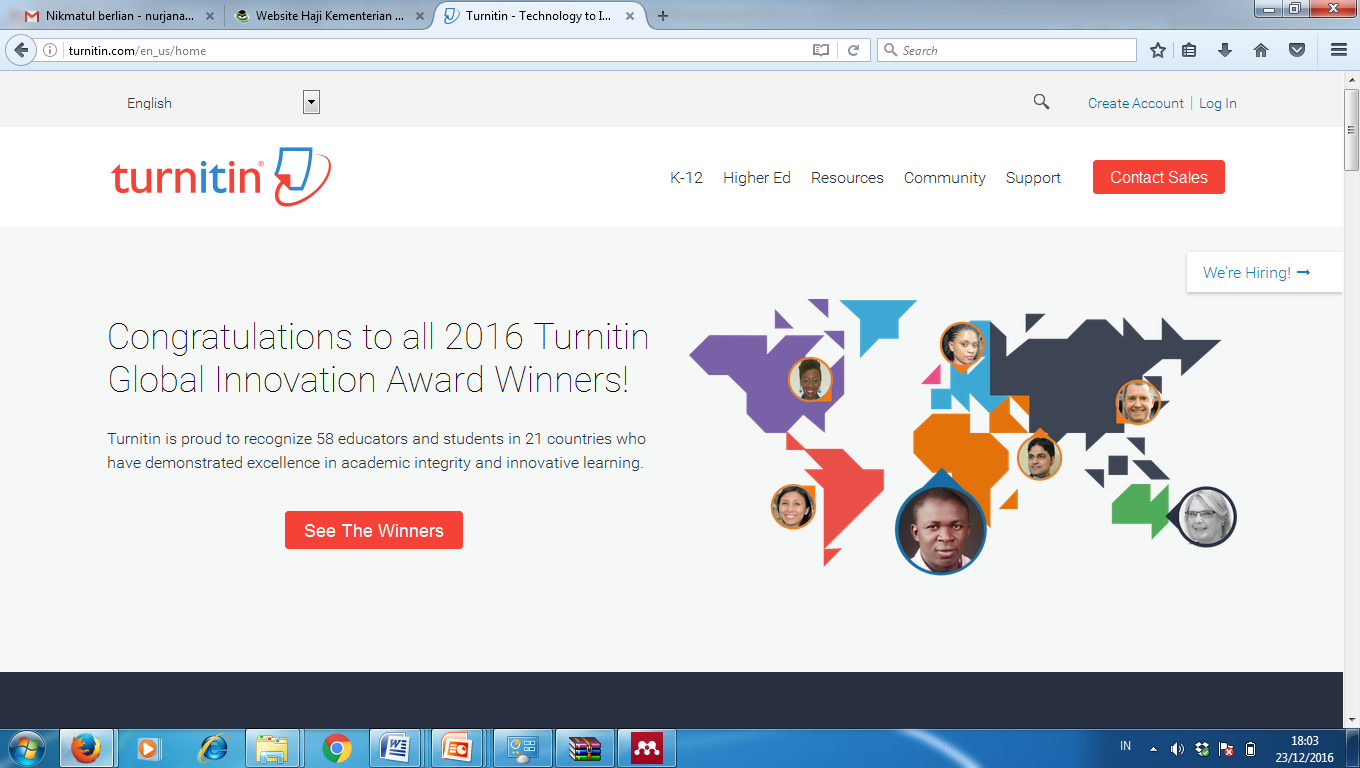 Klik student
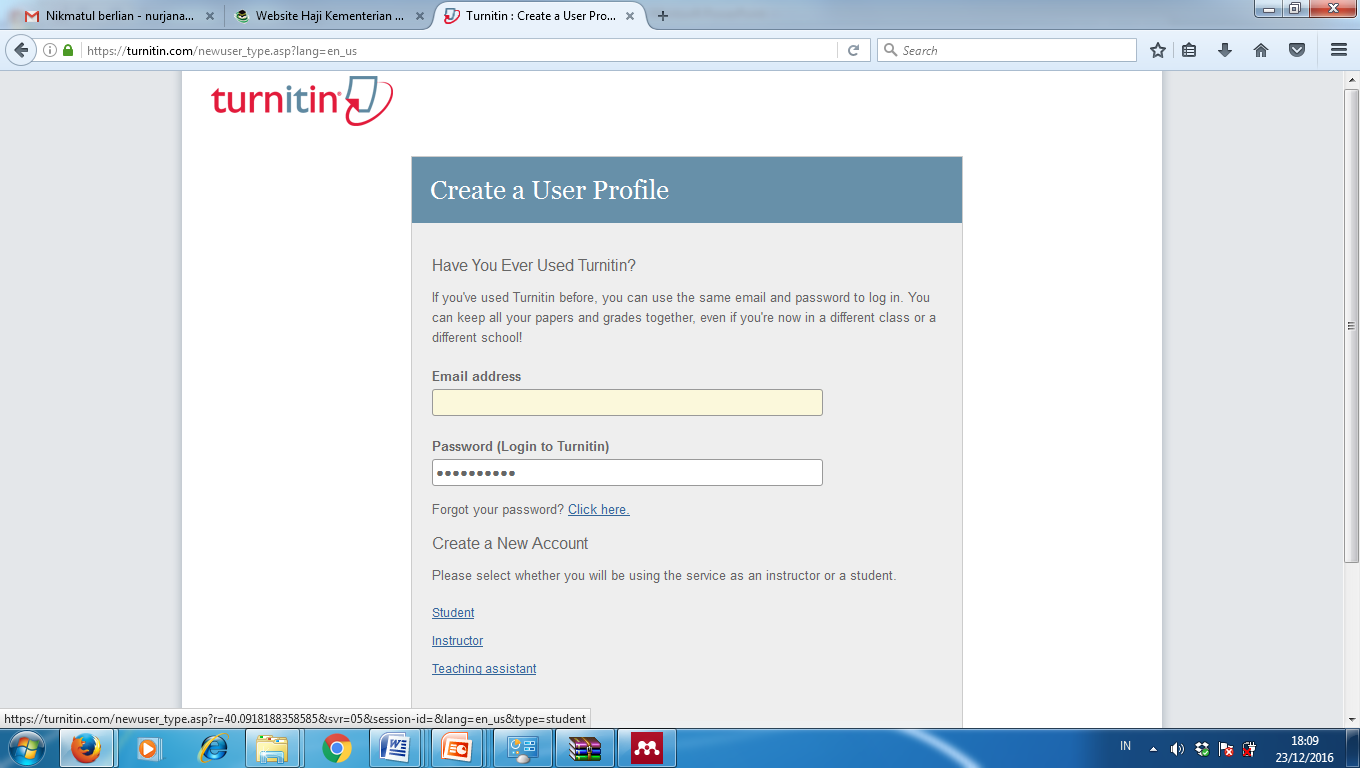 Isi lengkap form Create a New Student AccountMasukkan ID Clas : 14955005Password :  goodcom#1
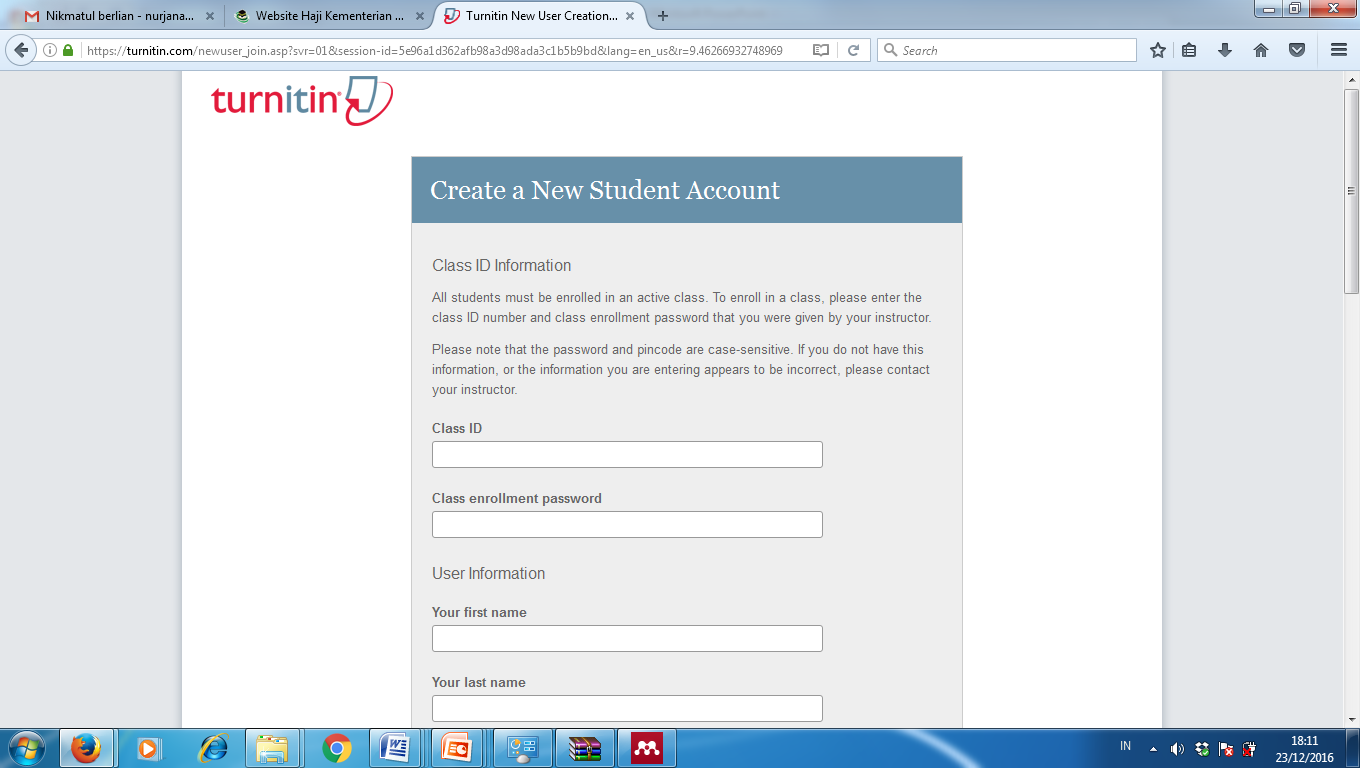 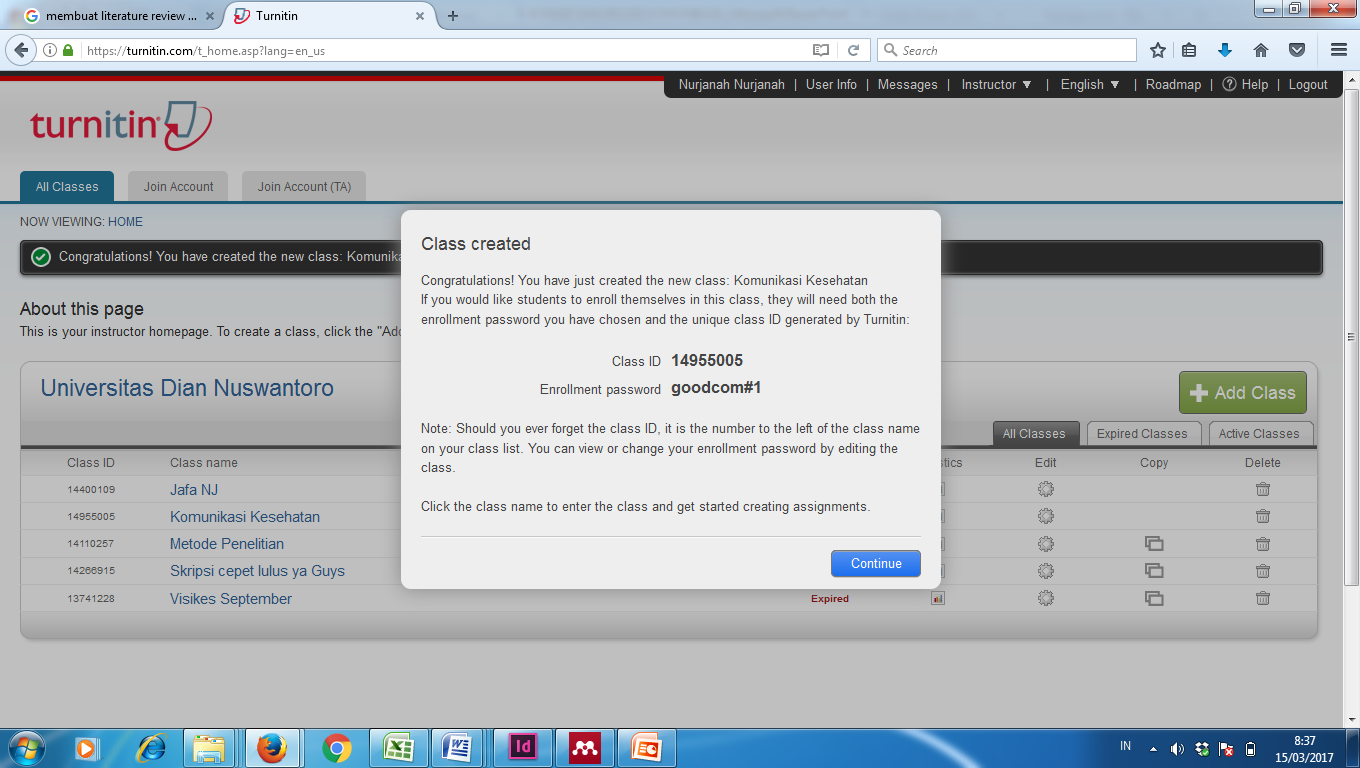 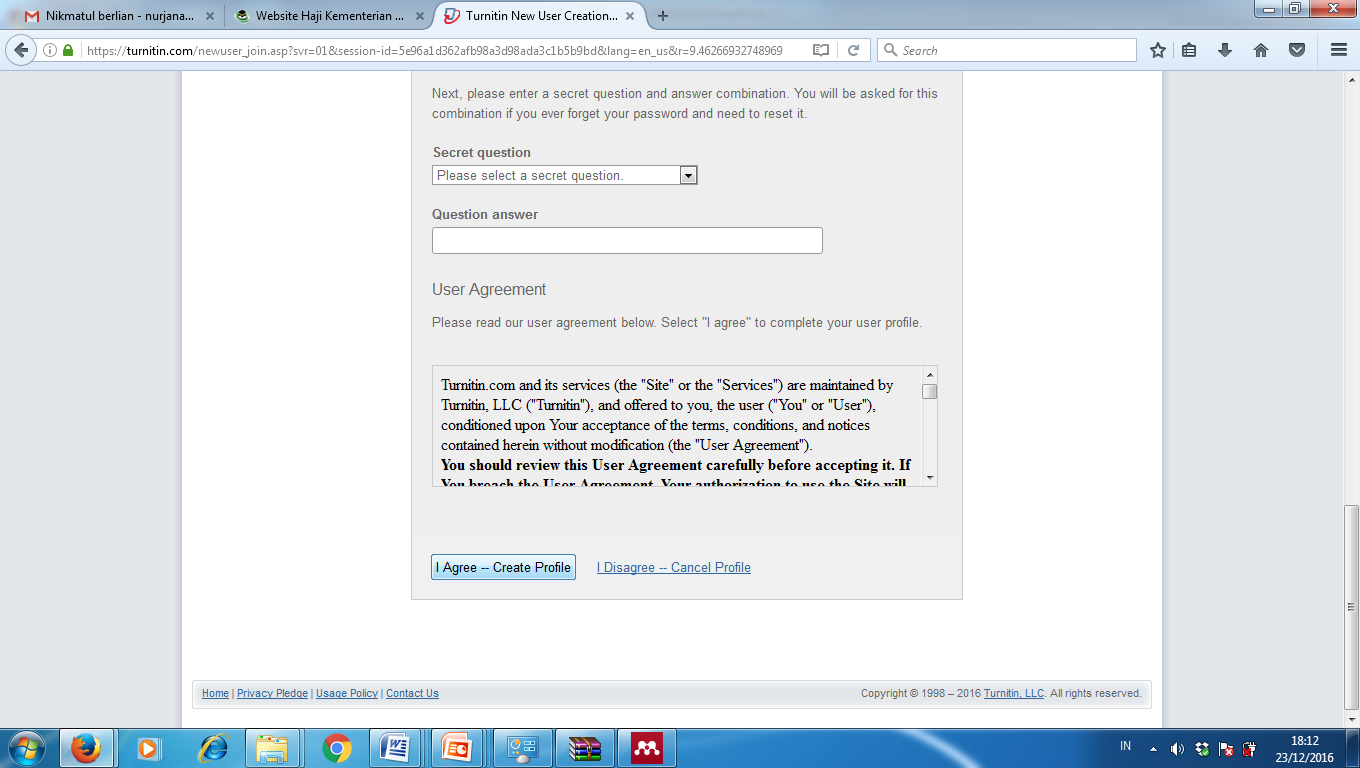 ... Sampai I agree – create Profile
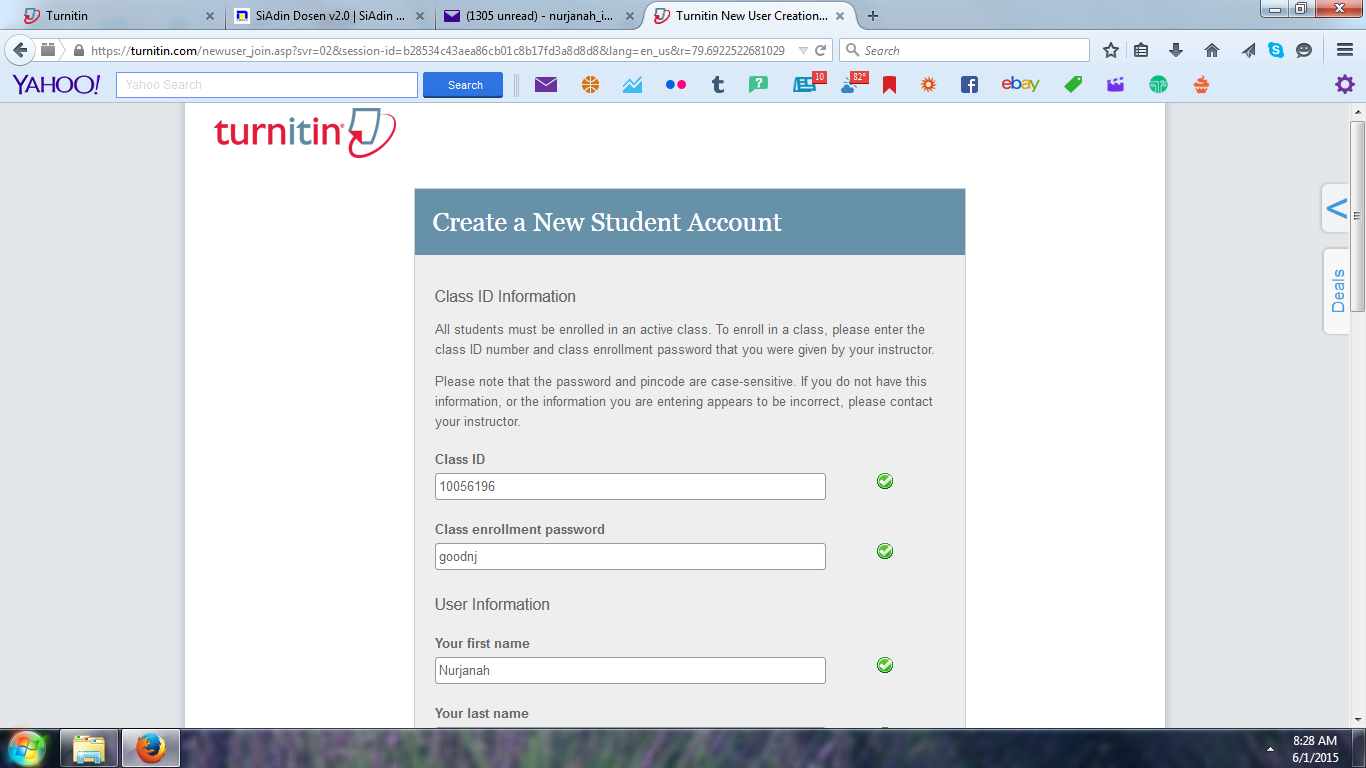 14955005
goodcom#1
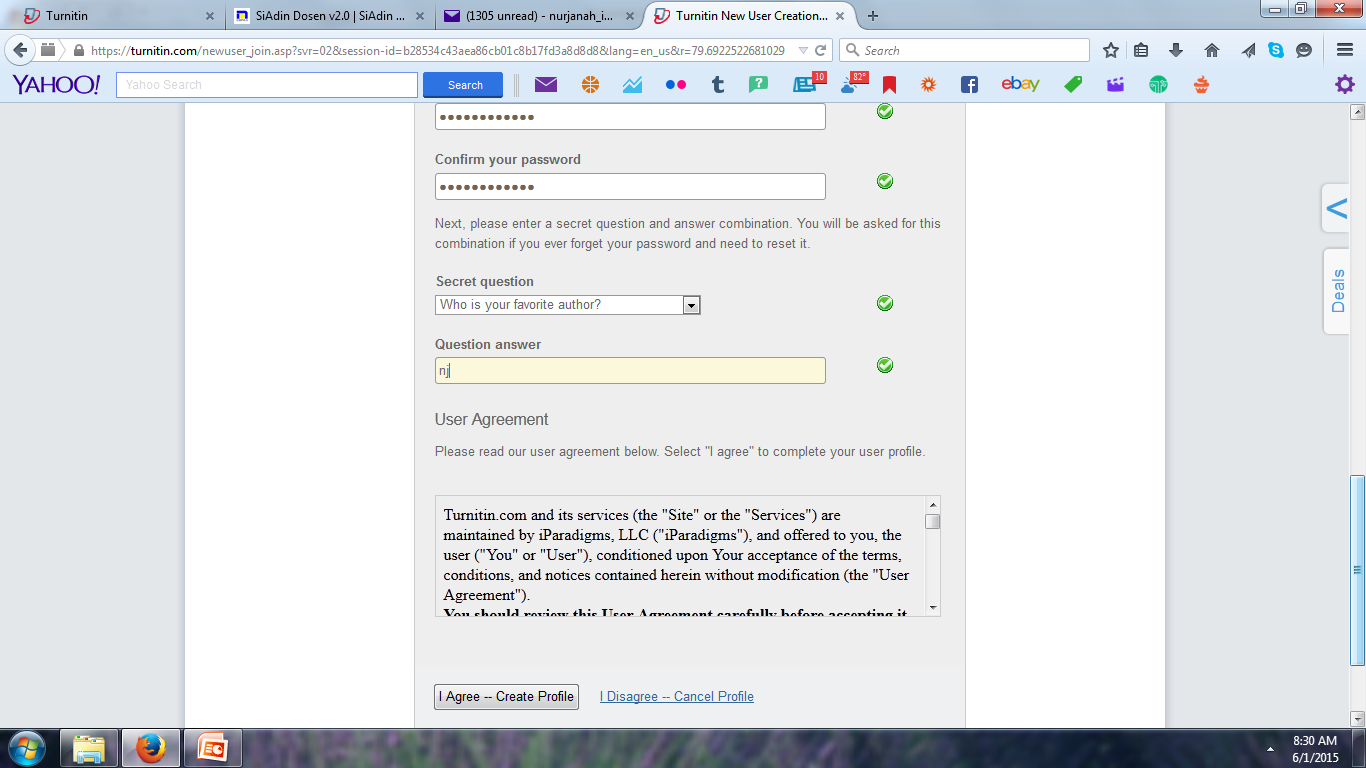 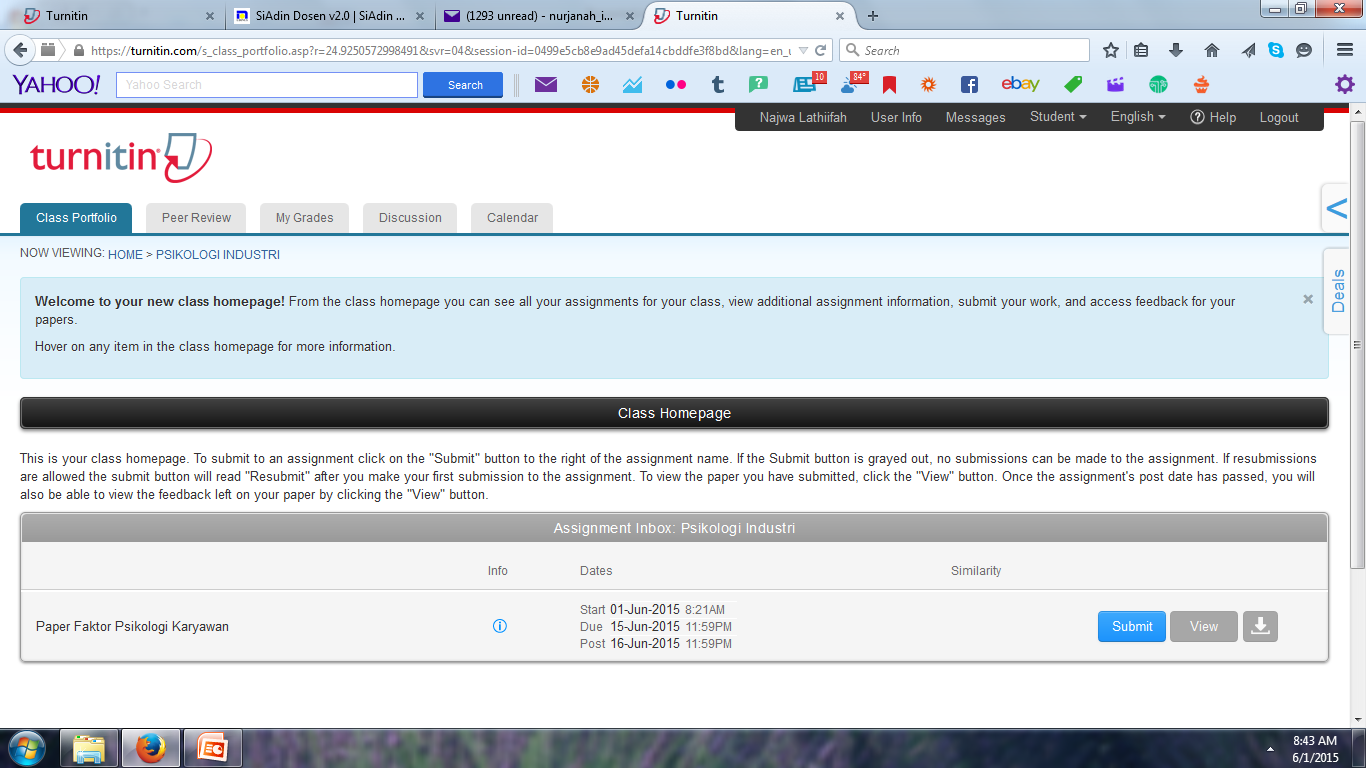 Komunikasi kesehatan
Anda tidak dapat submit setelah deadline